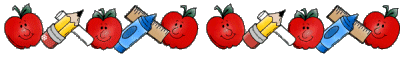 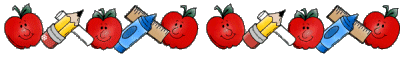 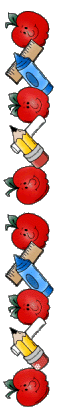 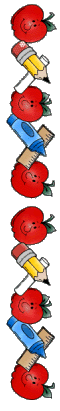 TRƯỜNG MẦM NON ĐẠI HỒNG
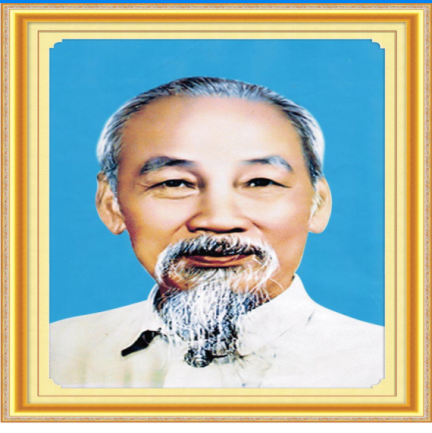 LÀM QUEN VĂN HỌC
Chủ đề nhánh: Bác Hồ kính yêu
Đề tài: Thơ: Ảnh Bác
Giáo viên: Nguyễn Thị Thu Hằng
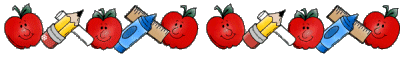 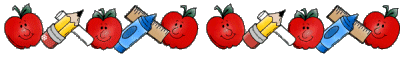 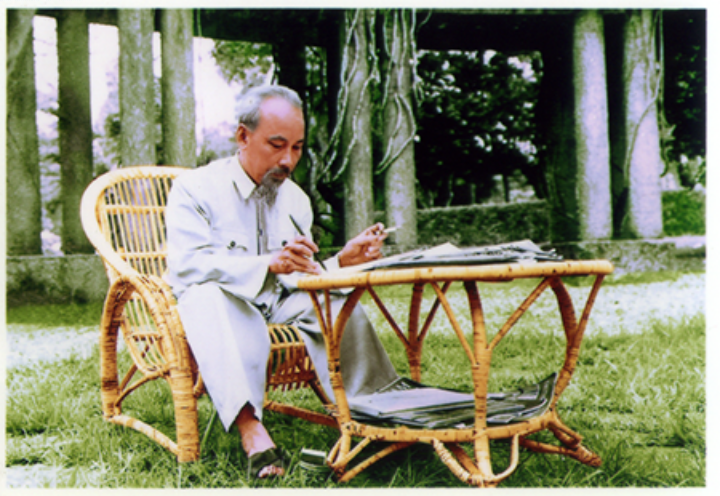 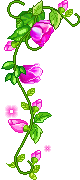 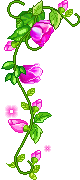 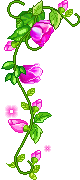 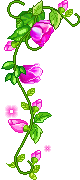 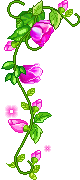 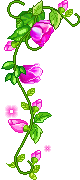 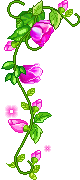 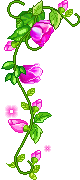 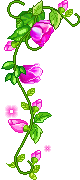 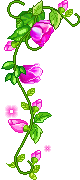 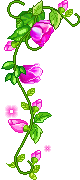 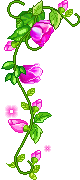 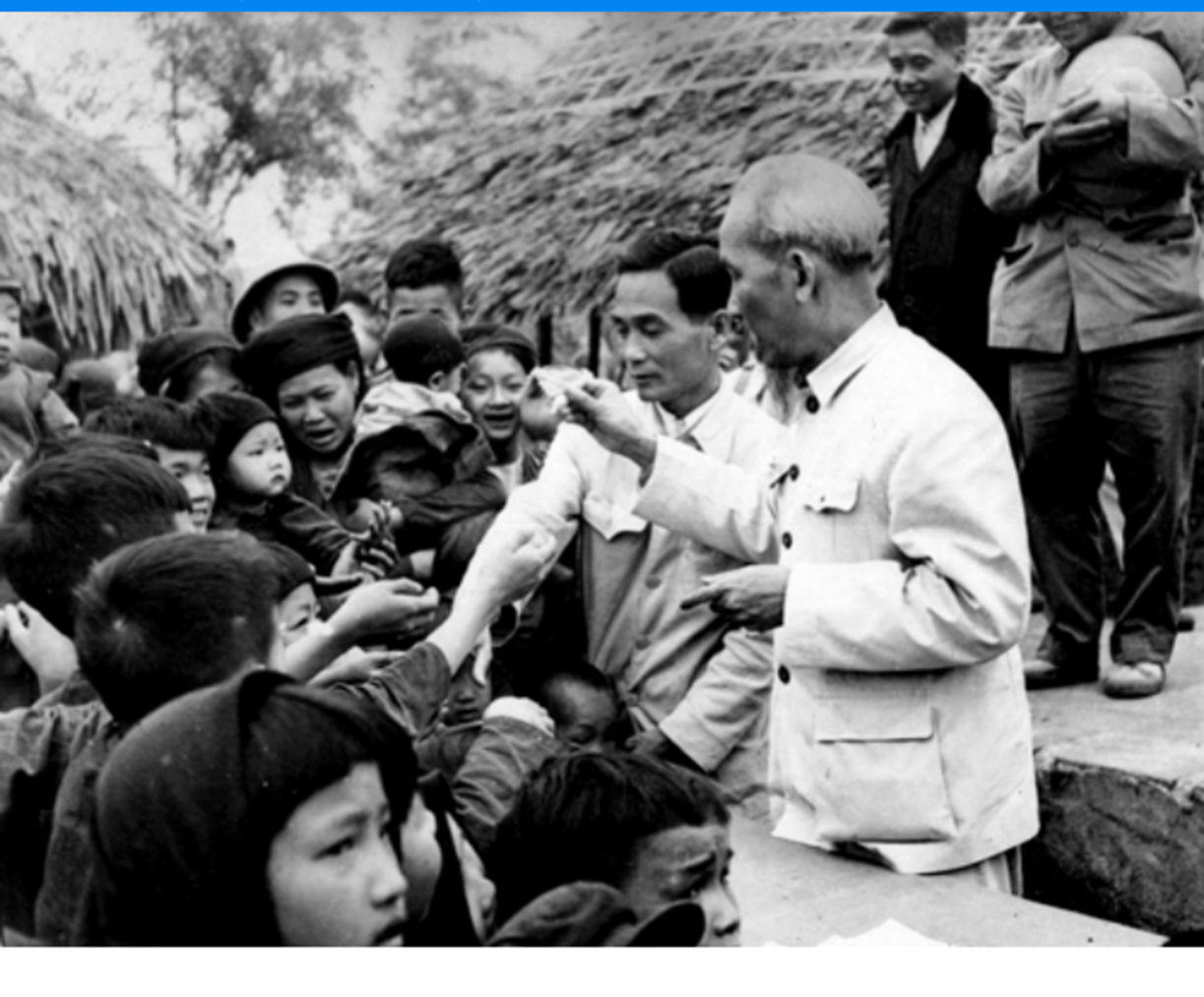 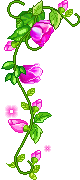 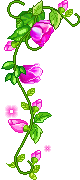 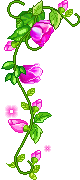 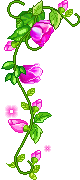 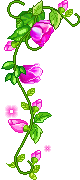 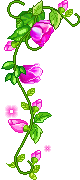 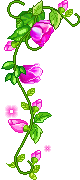 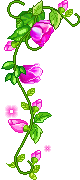 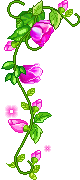 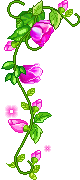 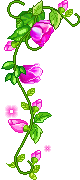 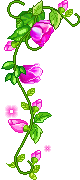 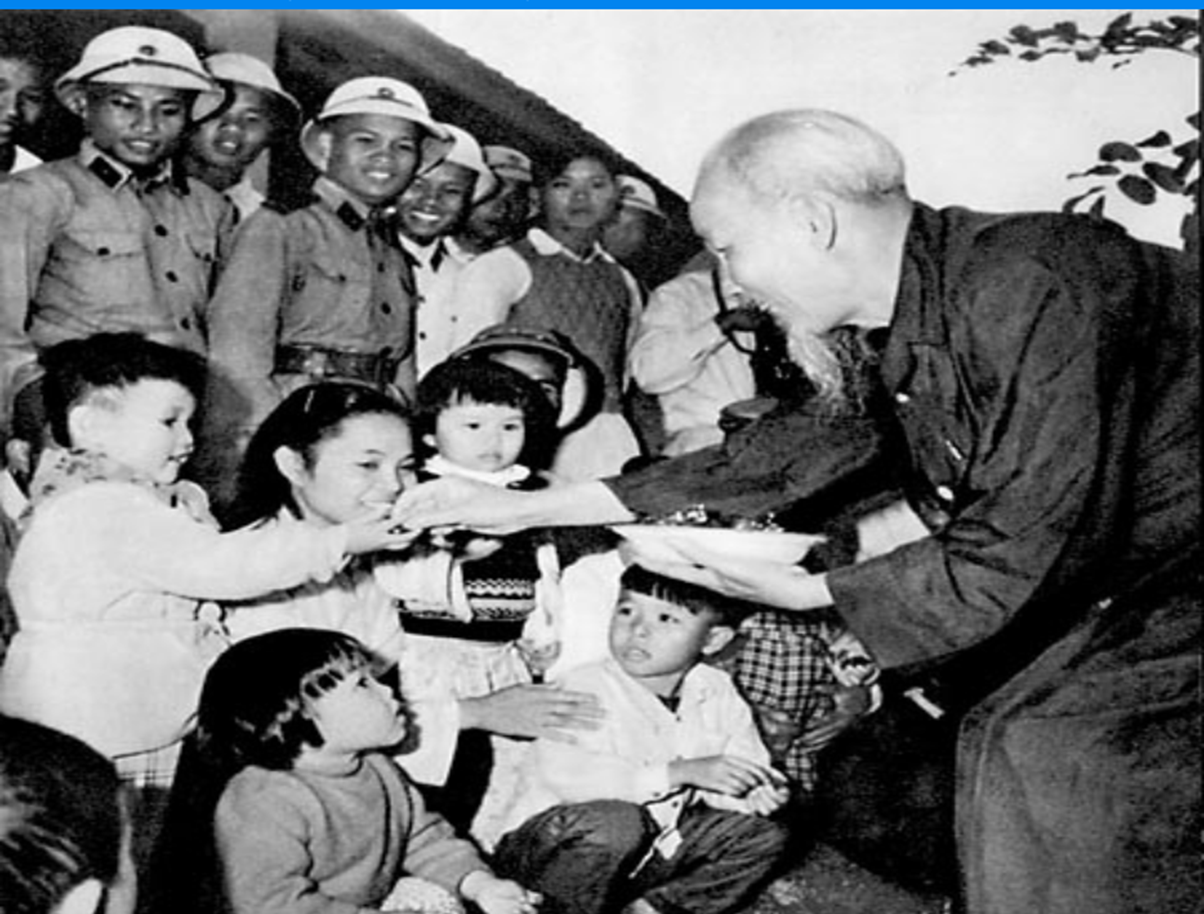 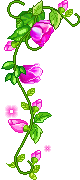 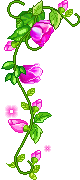 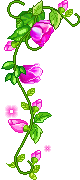 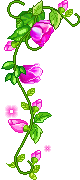 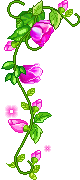 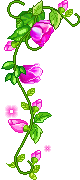 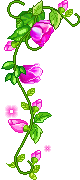 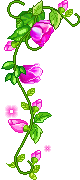 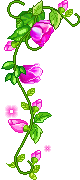 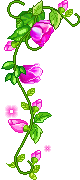 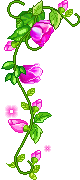 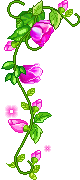 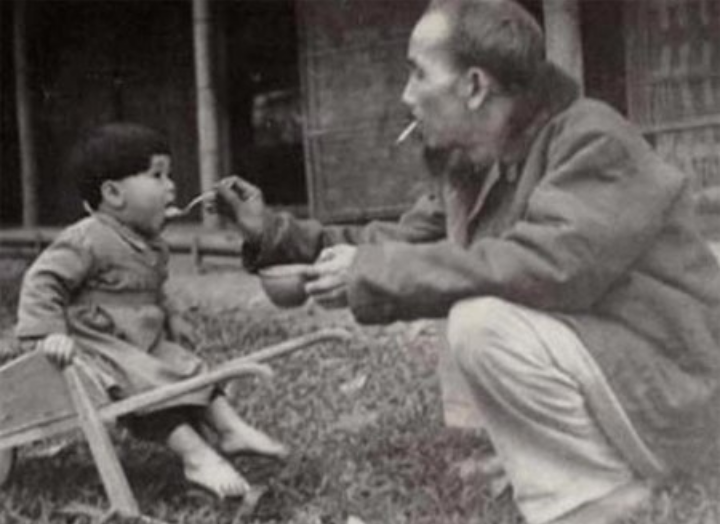 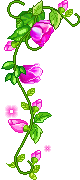 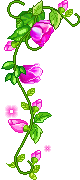 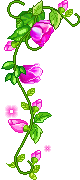 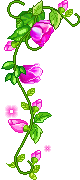 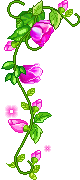 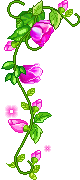 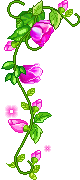 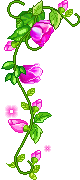 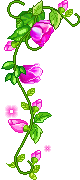 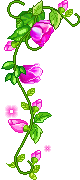 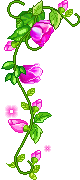 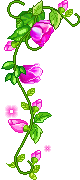 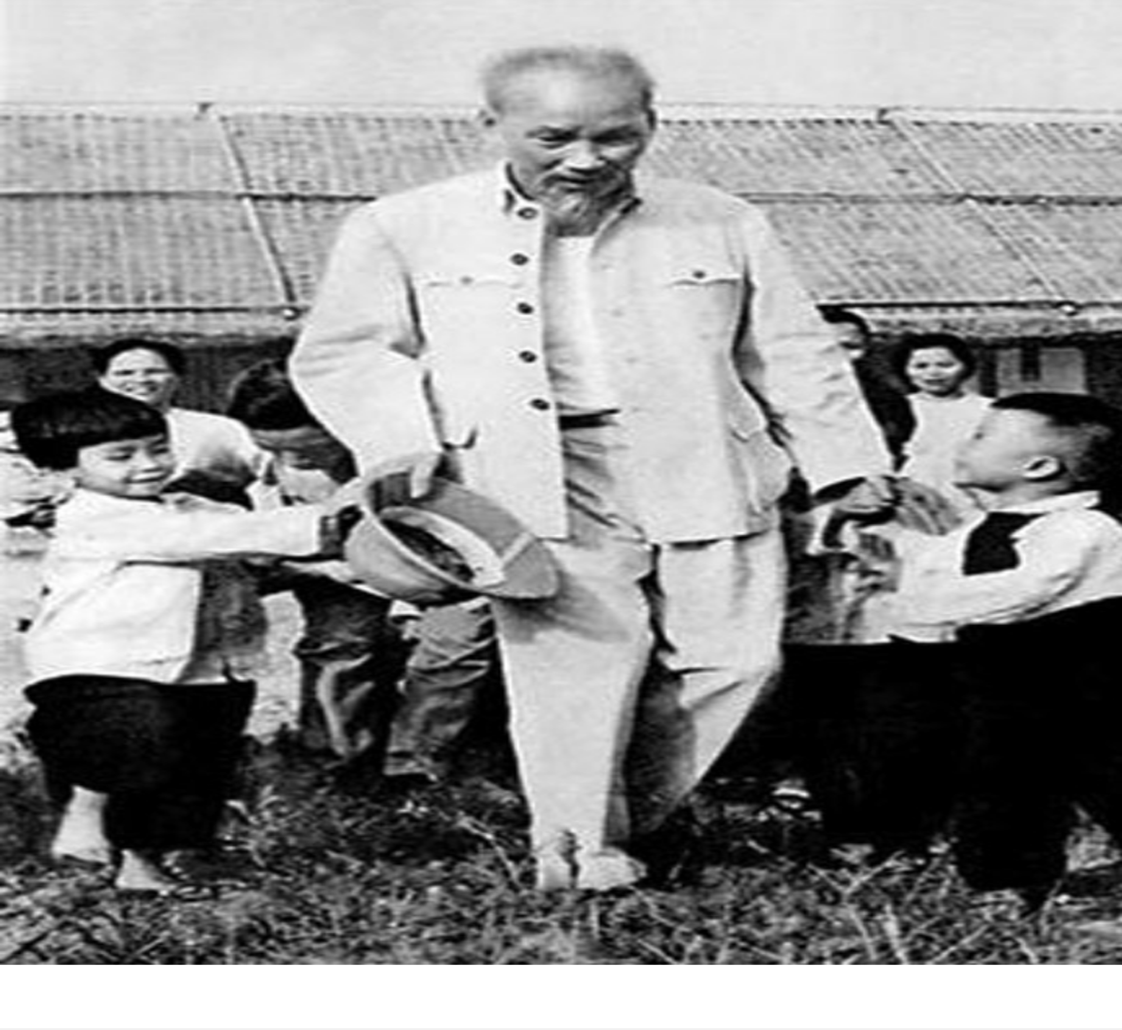 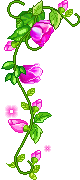 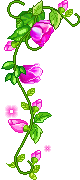 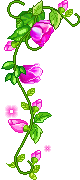 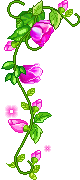 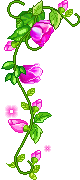 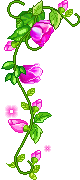 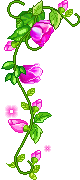 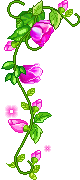 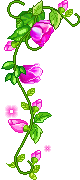 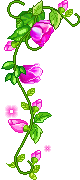 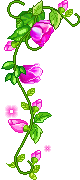 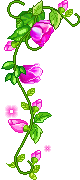 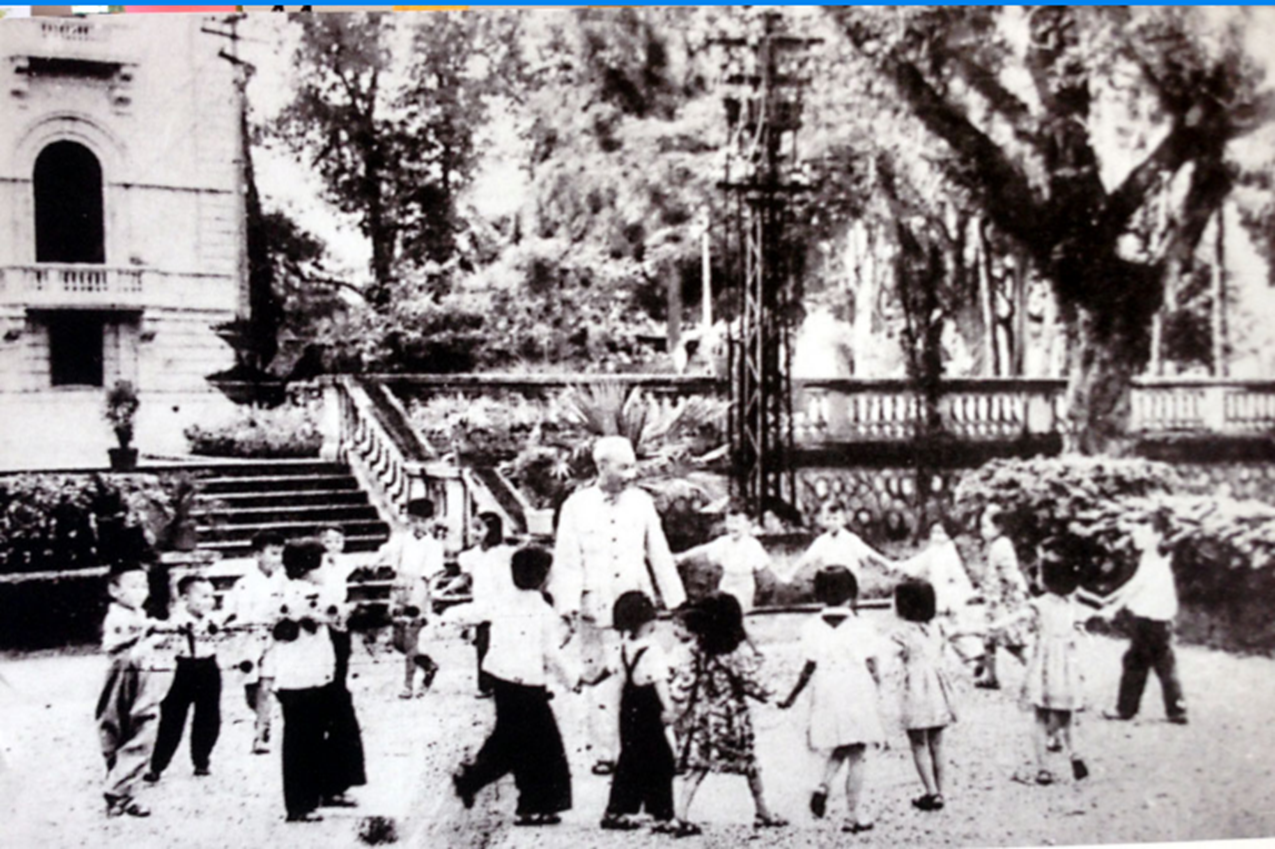 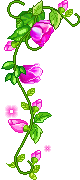 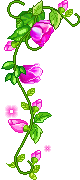 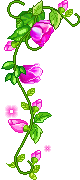 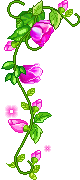 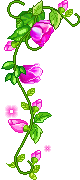 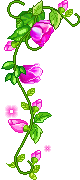 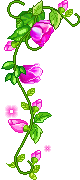 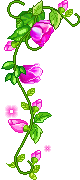 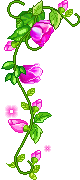 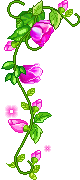 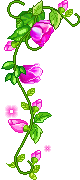 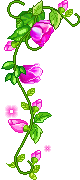 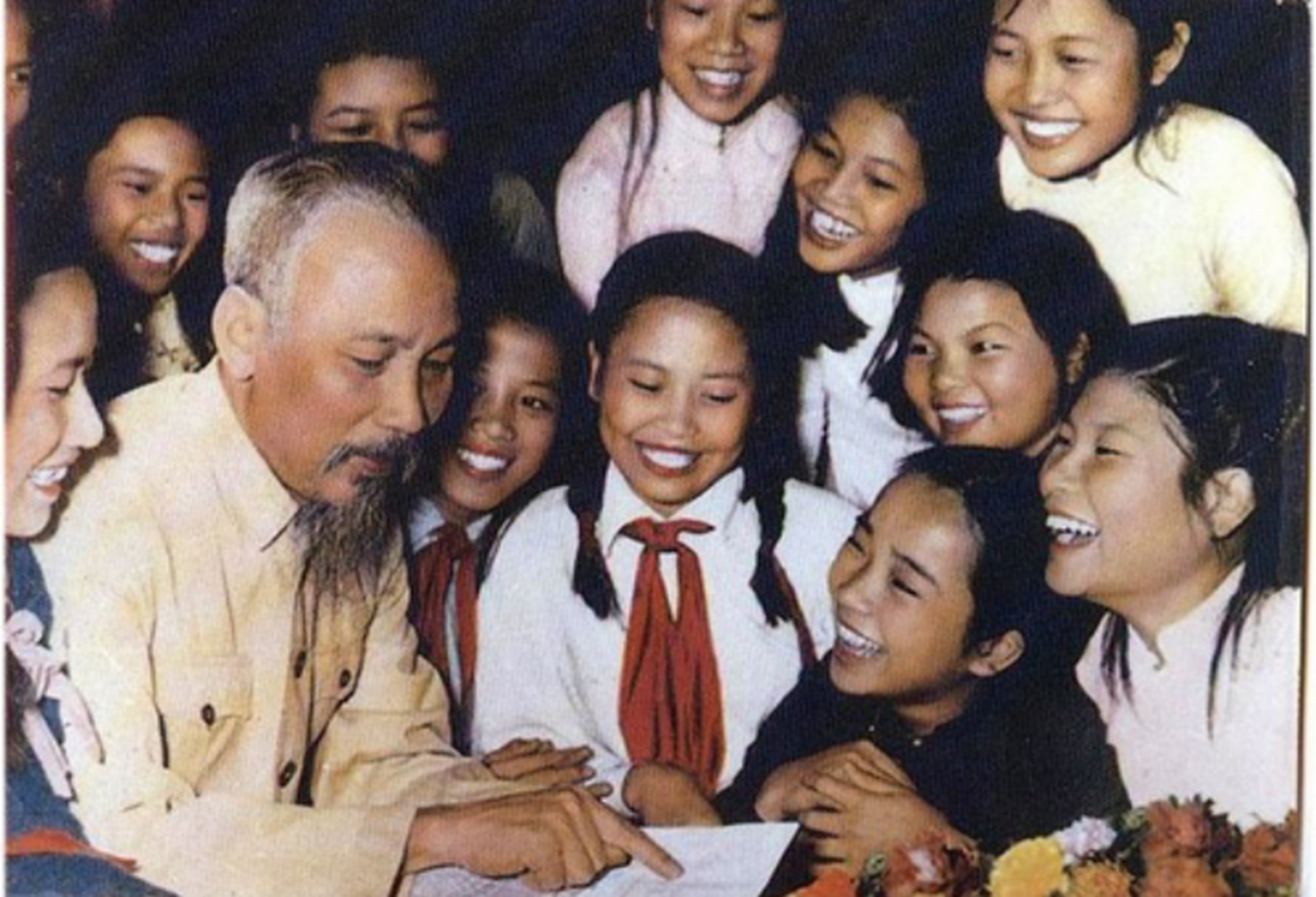 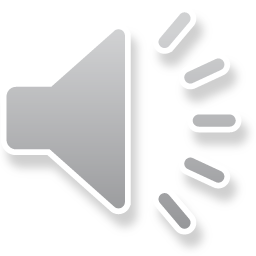 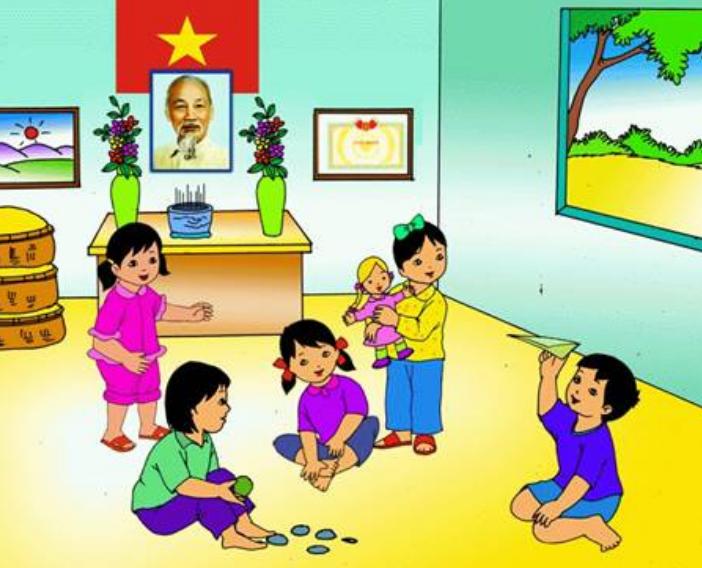 Nhà em treo ảnh Bác Hồ
Ngày ngày Bác mỉm miệng cười
Bên trên là một lá cờ đỏ tươi
Bác nhìn các cháu vui chơi trong nhà
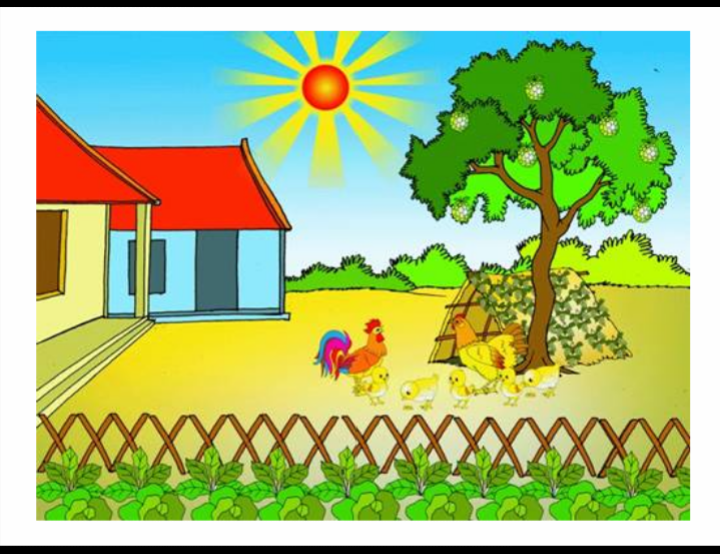 Ngoài sân có mấy con gà
Ngoài vườn có mấy quả na chín rồi
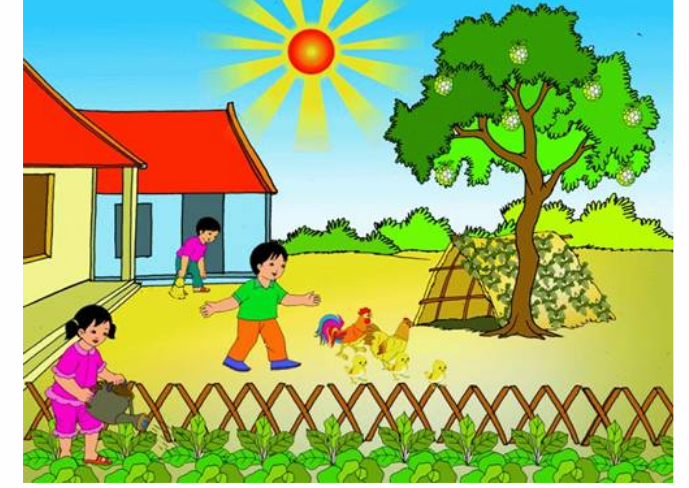 Em nghe như Bác dạy lời
Trồng rau, quét bếp, đuổi gà
nhớ ra
tàu bay Mĩ
Cháu ơi đừng có chơi bời đâu xa
hầm
ngồi
Thấy
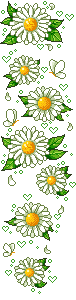 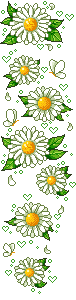 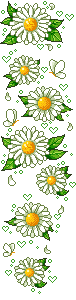 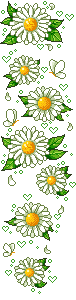 Chơi bời
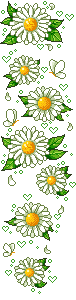 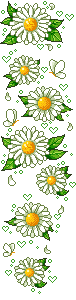 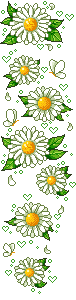 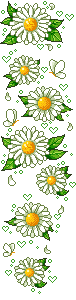 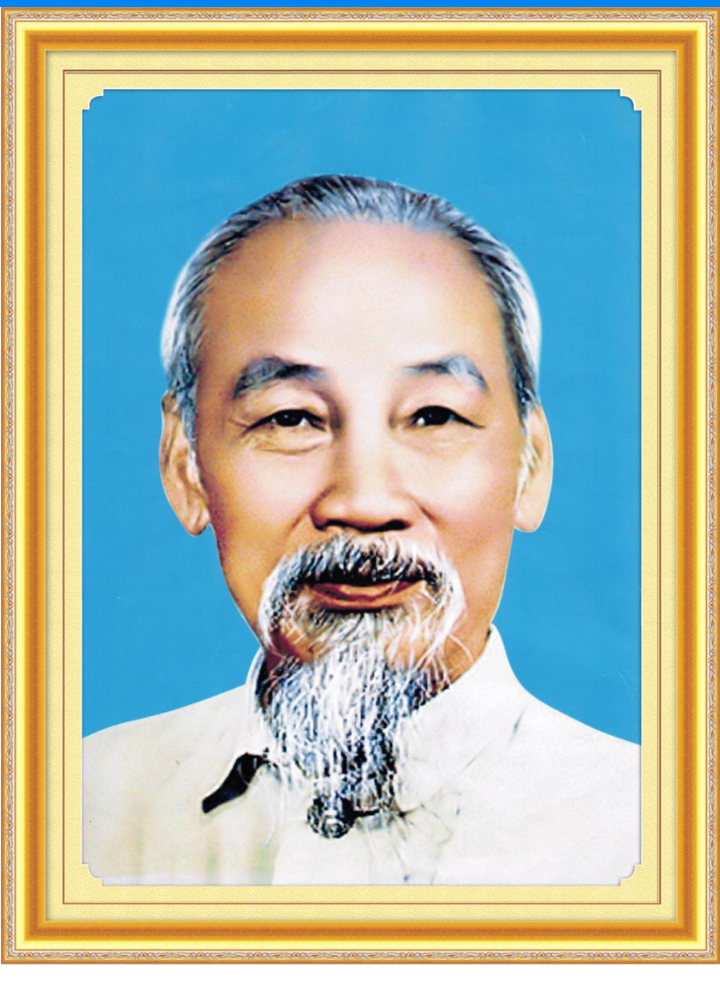 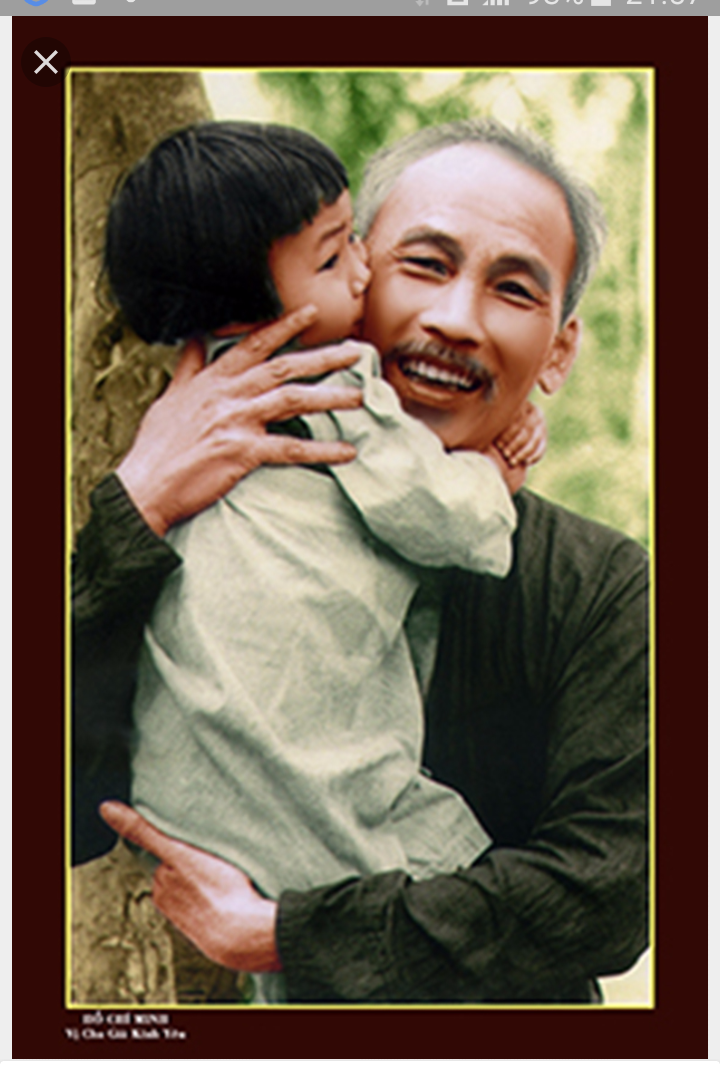 Bác lo bao việc trên đời
Ngày ngày Bác vẫn mỉm cười với em
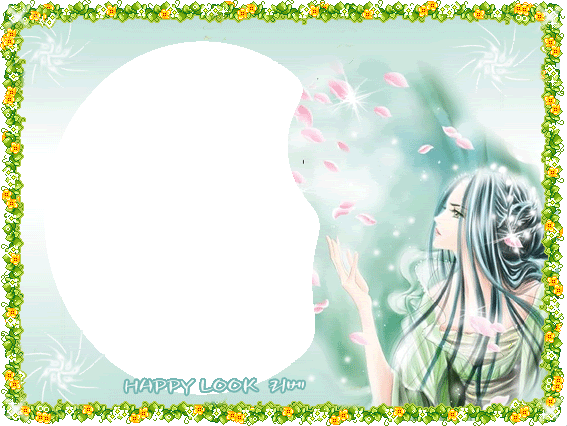 Đàm thoại
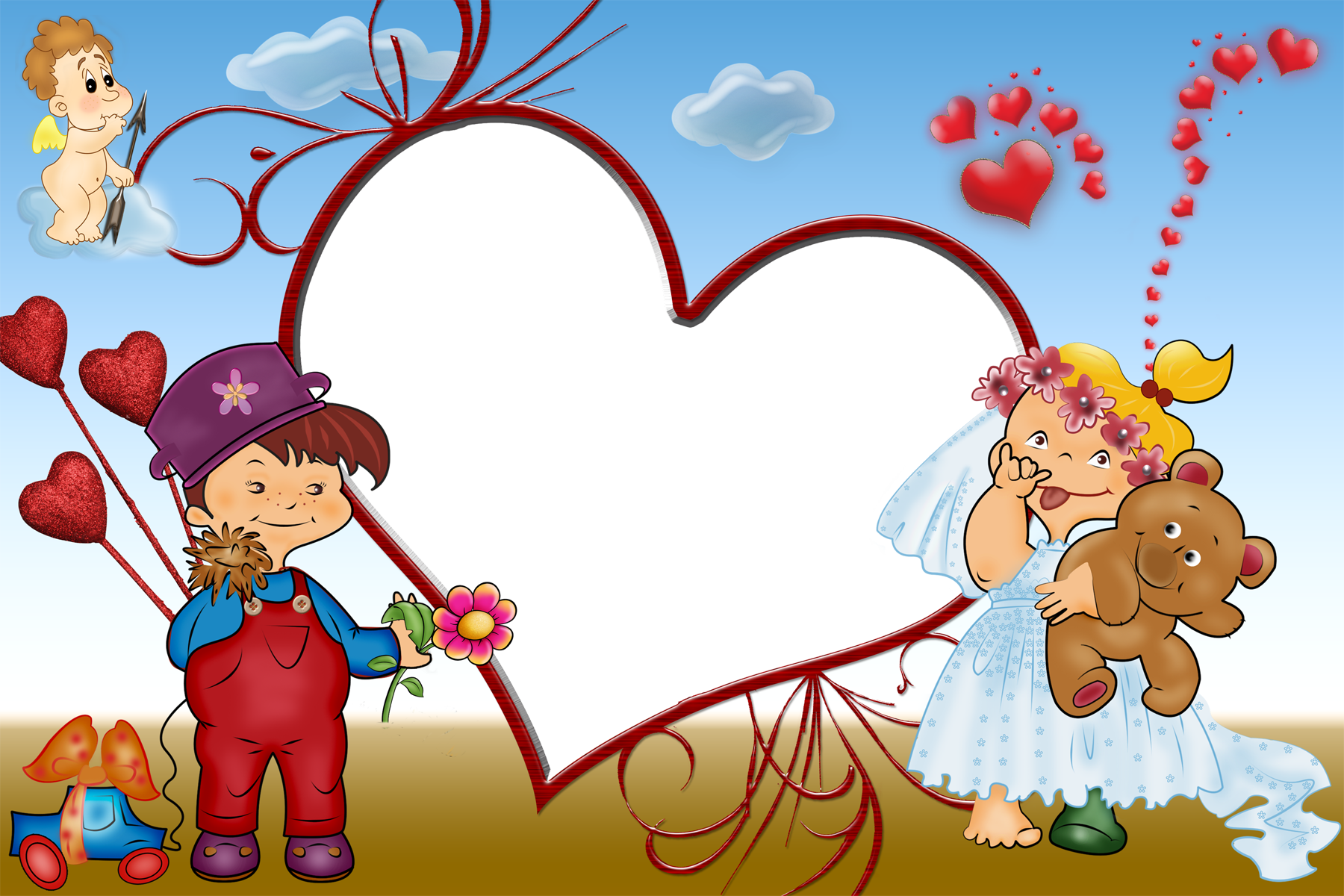 Dạy trẻ đọc thơ
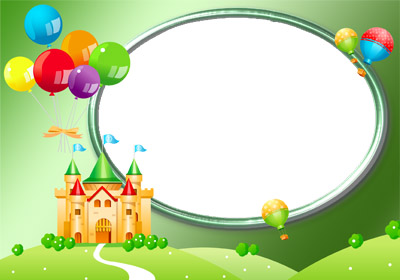 Trò chơi: Ai nhanh hơn
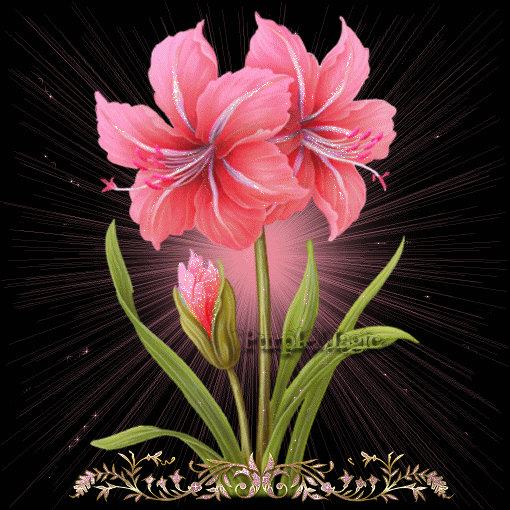 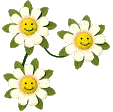 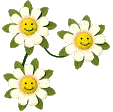 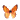 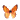 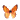 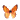 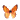 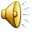 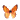 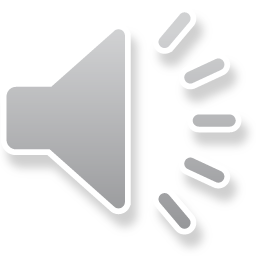 Chào tạm biệt
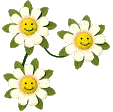 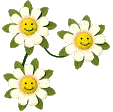 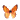 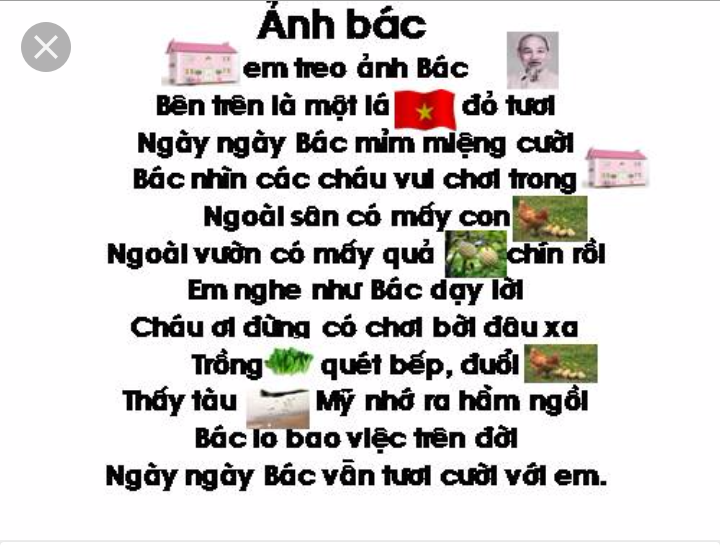